CPL Men’s Kit Allocations
(Finals)
U23s – ANU Fc v WCWFc
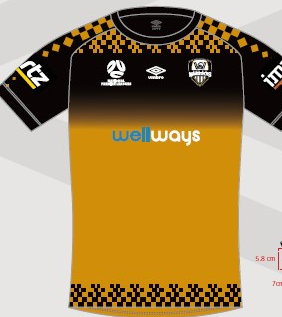 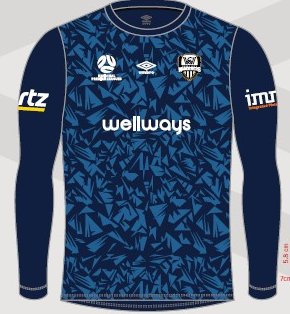 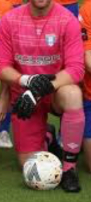 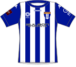 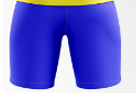 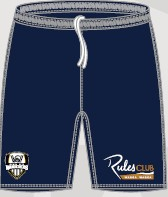 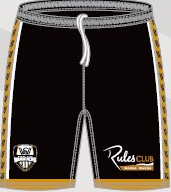 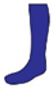 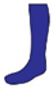 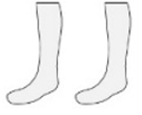 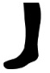 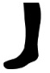 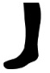 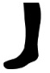 1st Grade - QCFC v YSC
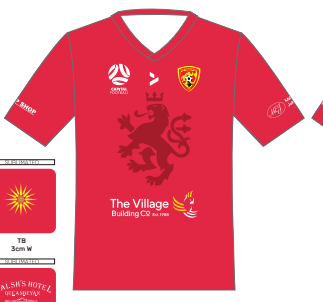 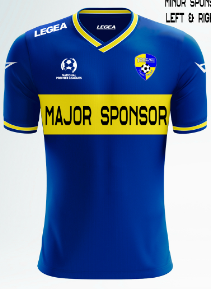 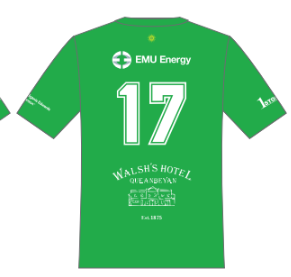 GK Shirt: Black 





GK Shorts: Black 



GK Socks: Black
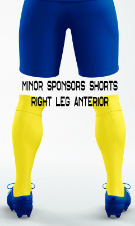 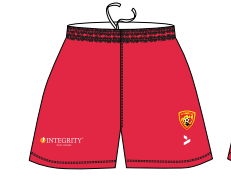 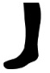 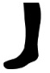 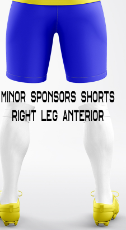 GK Shorts: Green



GK Socks: Green
Red Socks
info@capitalfootball.com.au+61 2 6260 4000BUSINESS ADDRESSFootball House, Unit 2 / 3 Phipps Close, Deakin, ACT, 2600MAILING ADDRESSPO Box 50, Curtin, ACT, 2605